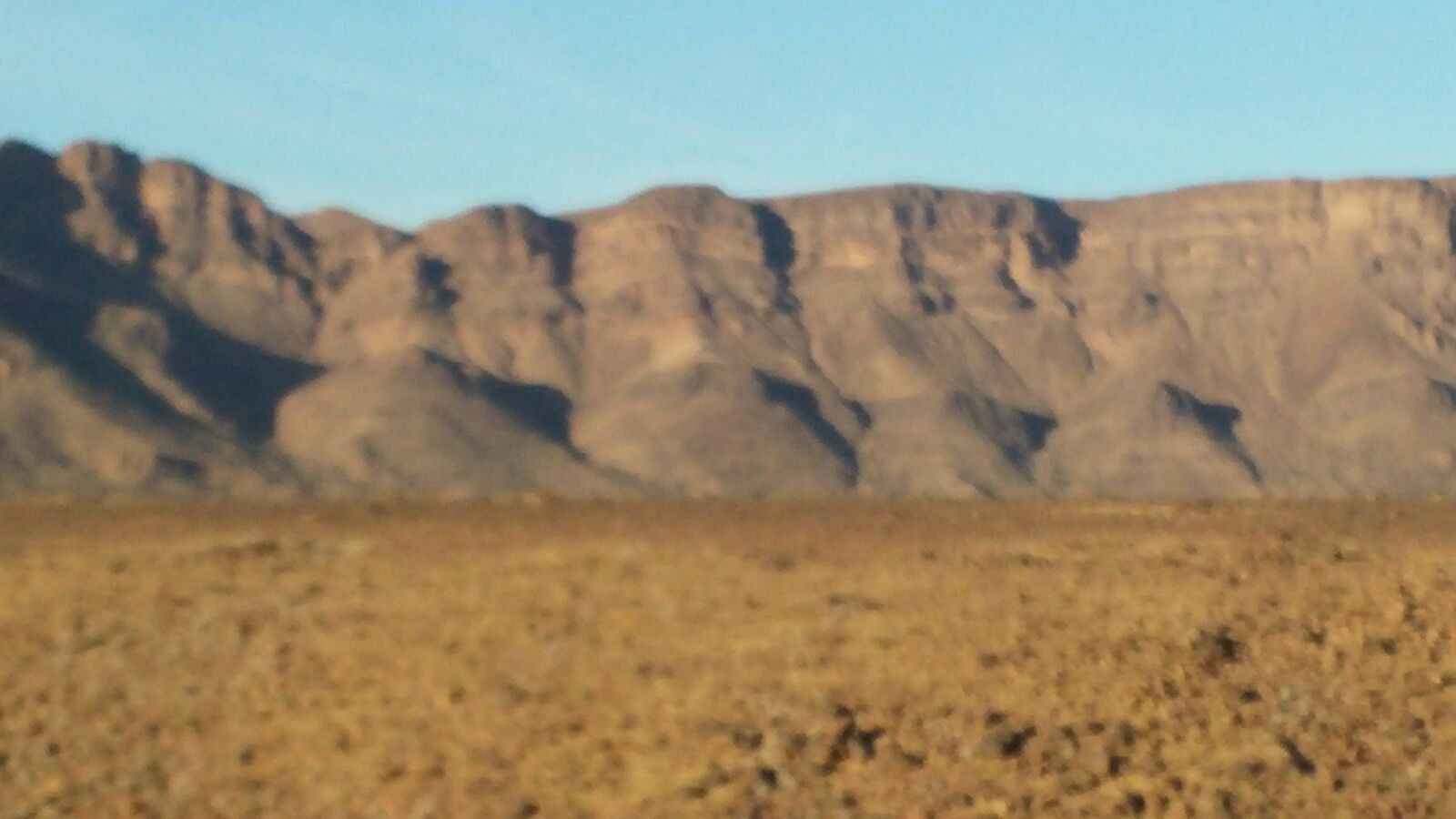 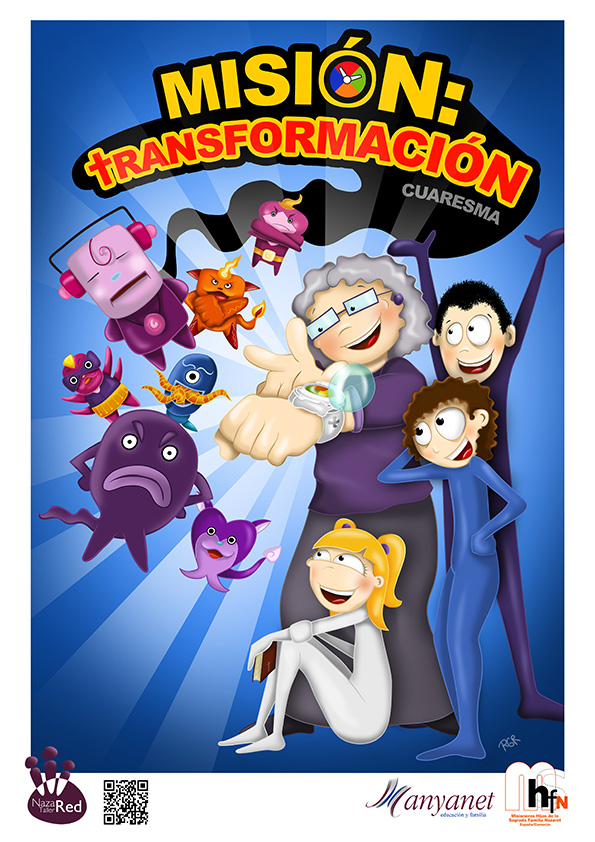 CUARESMA
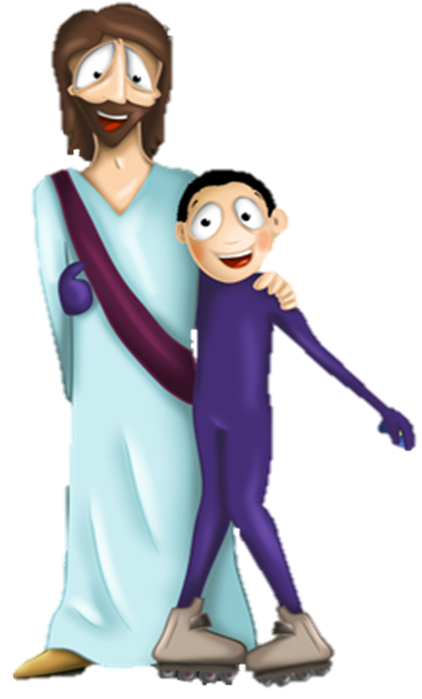 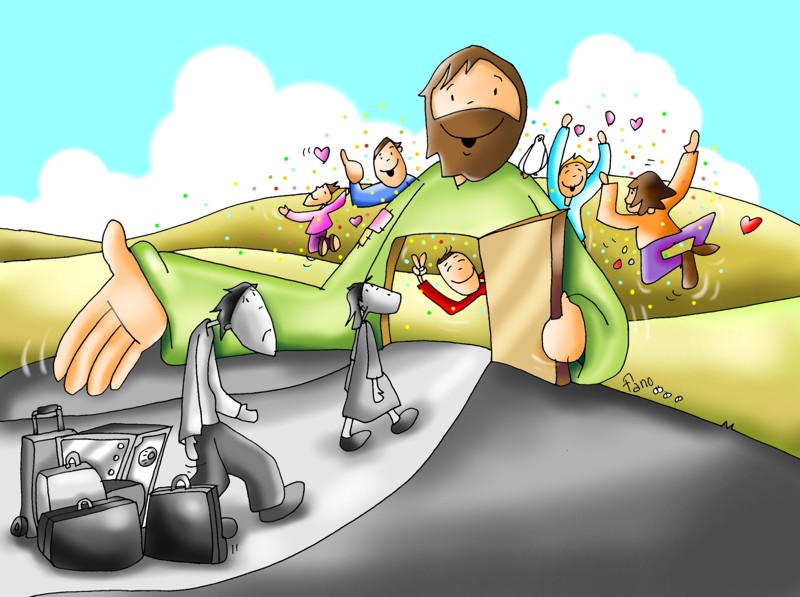 JESÚS TRANSFORMA
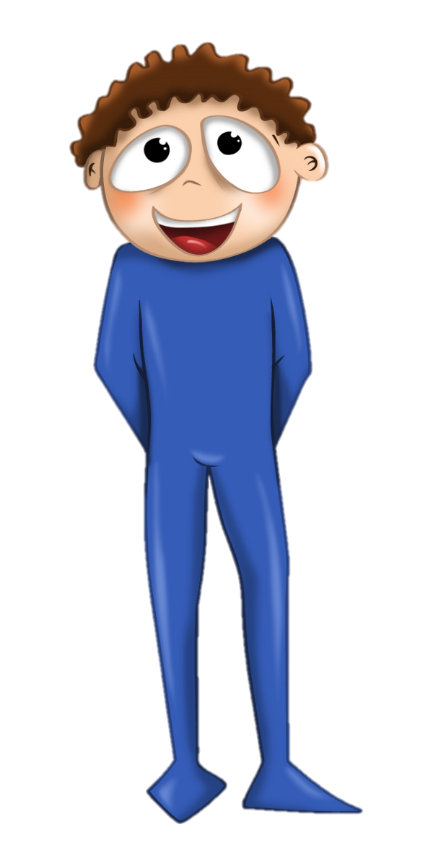 Mt 6, 1-6. 16-18  
Limosna +oración + ayuno
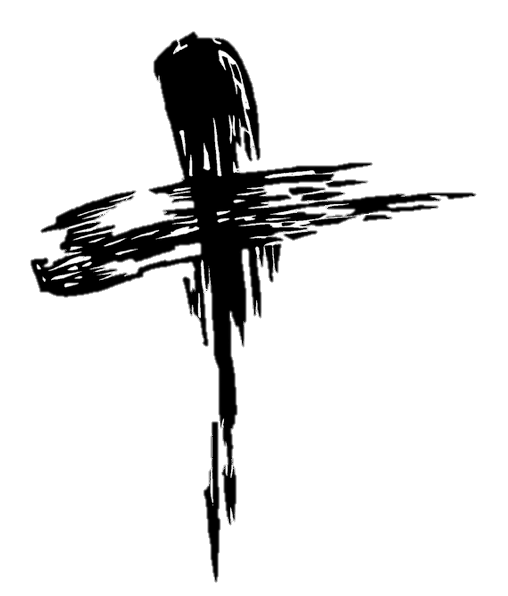 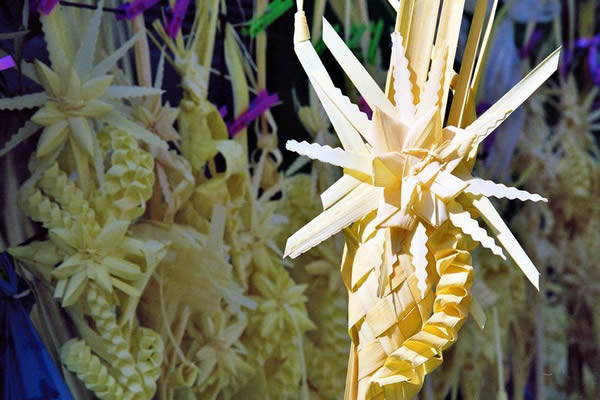 PALMAS
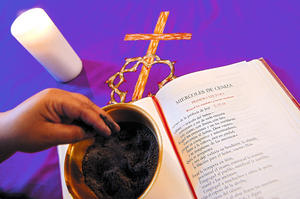 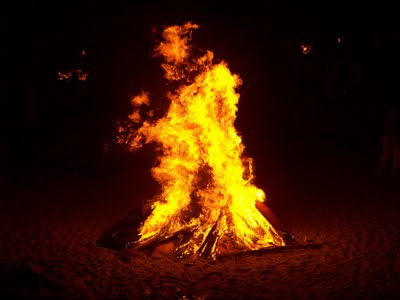 FUEGO
CENIZA
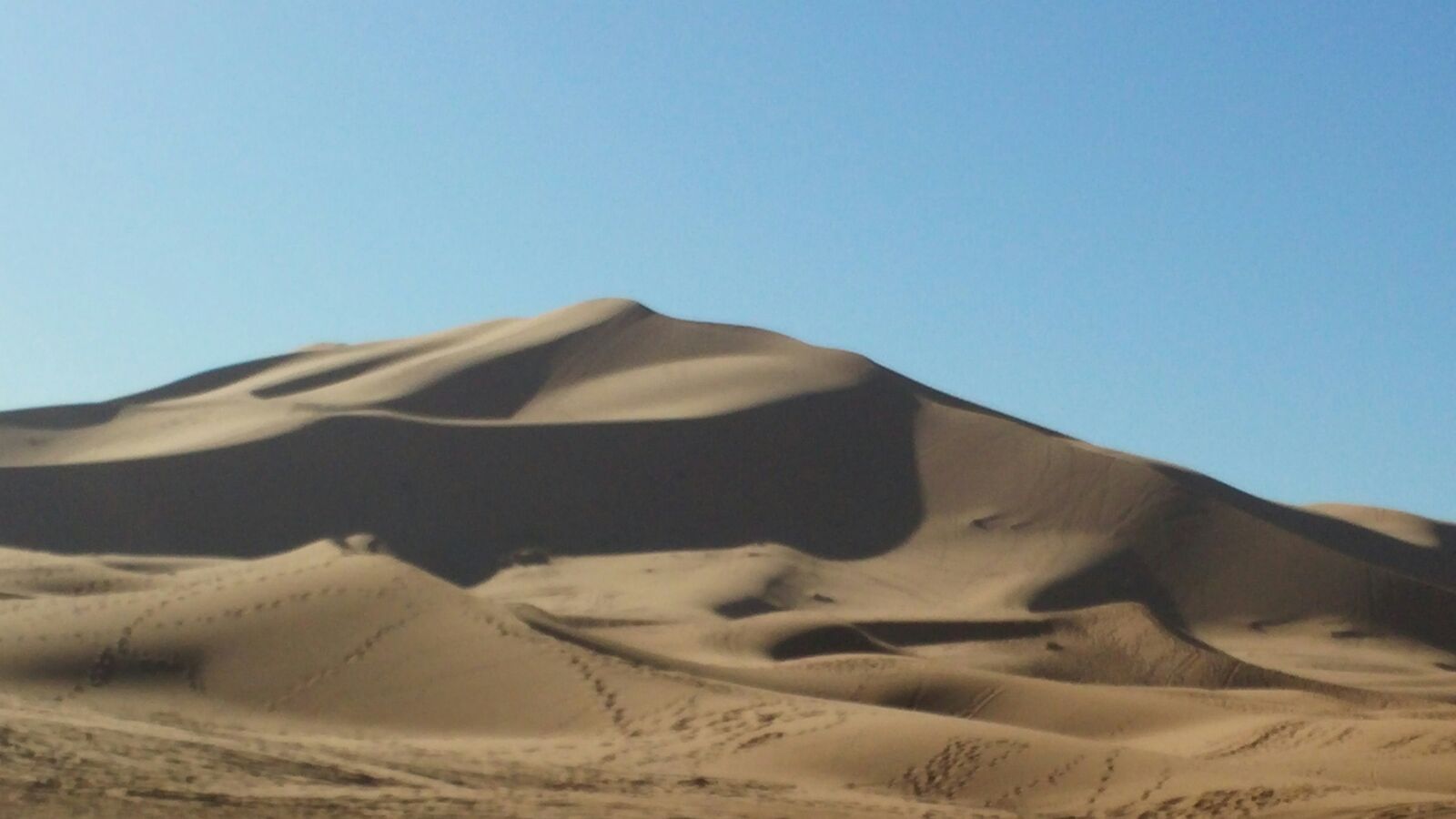 RECUERDA: JESÚS TE AMA
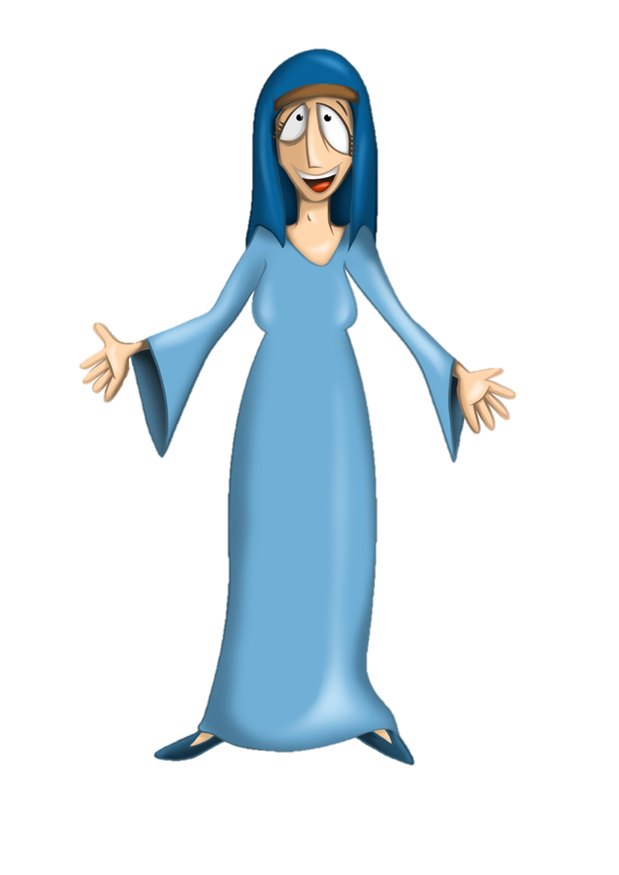 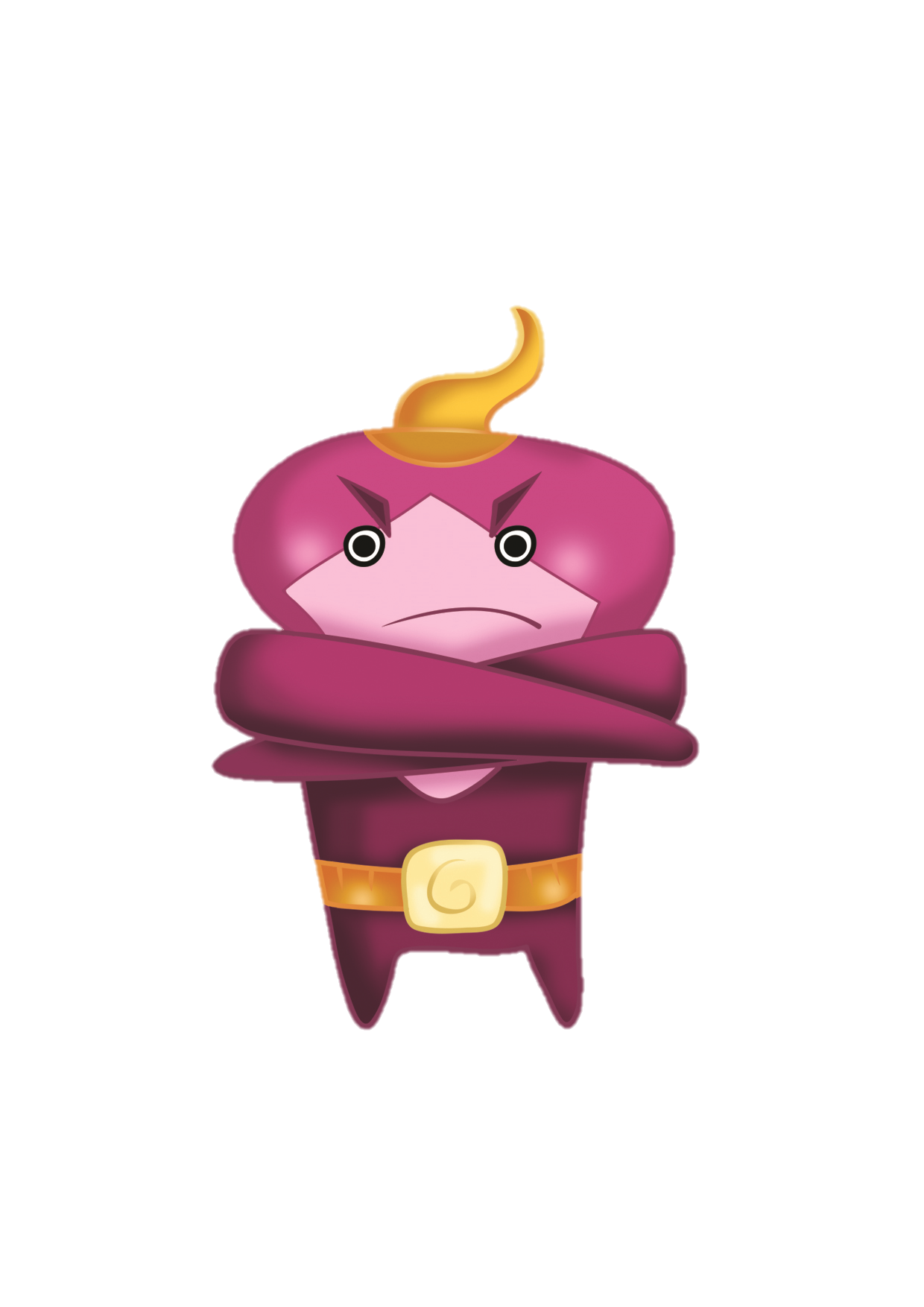 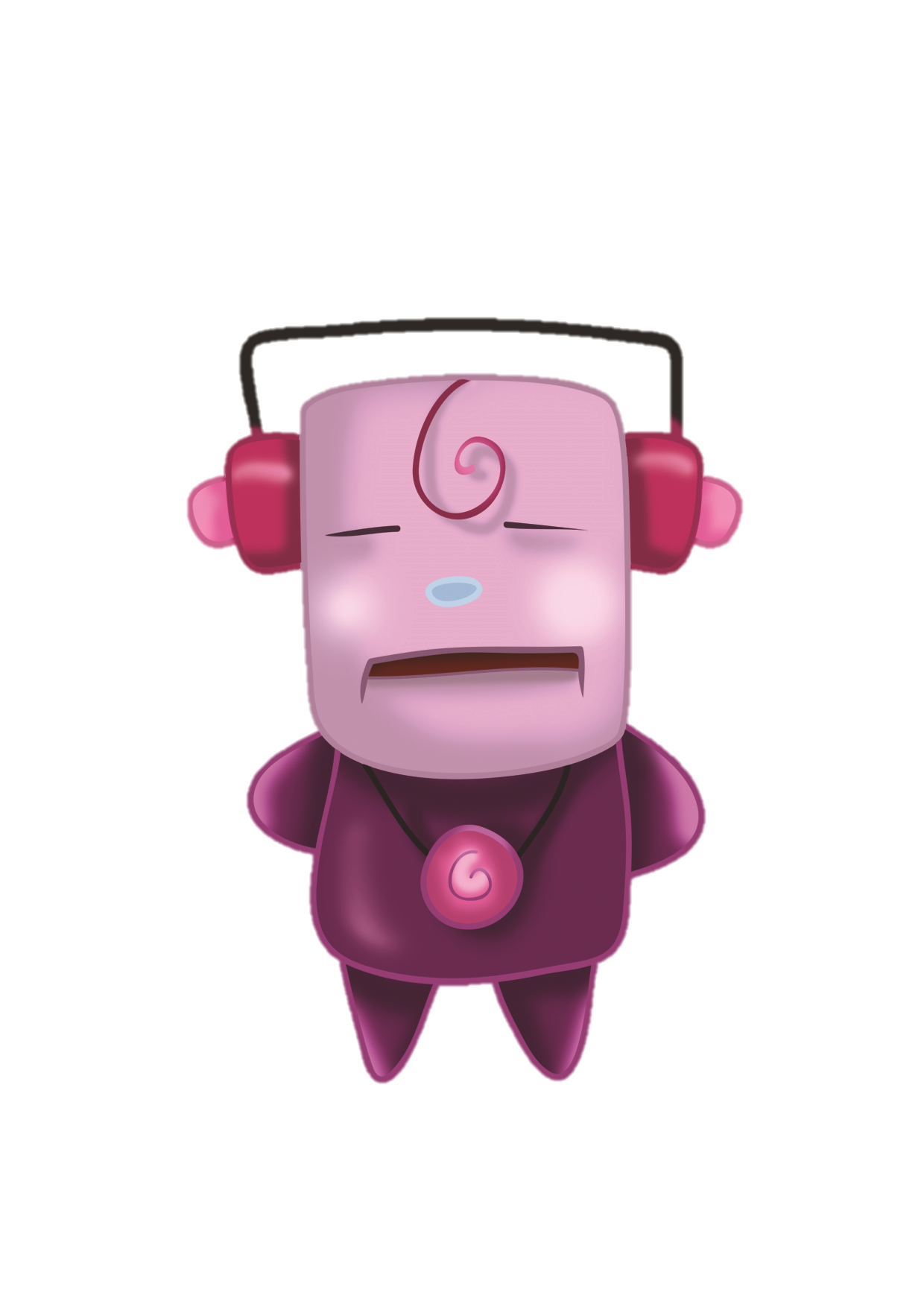 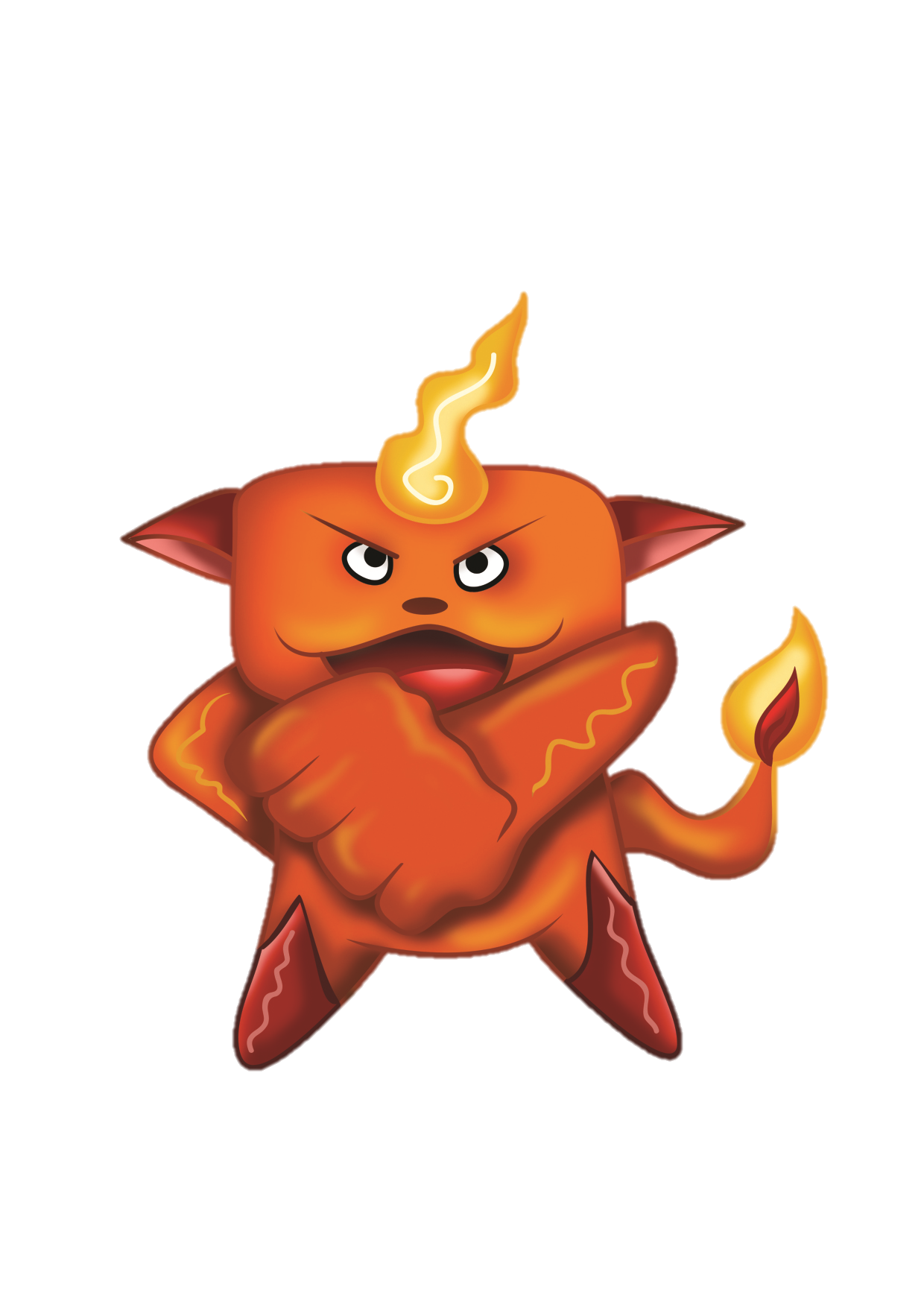 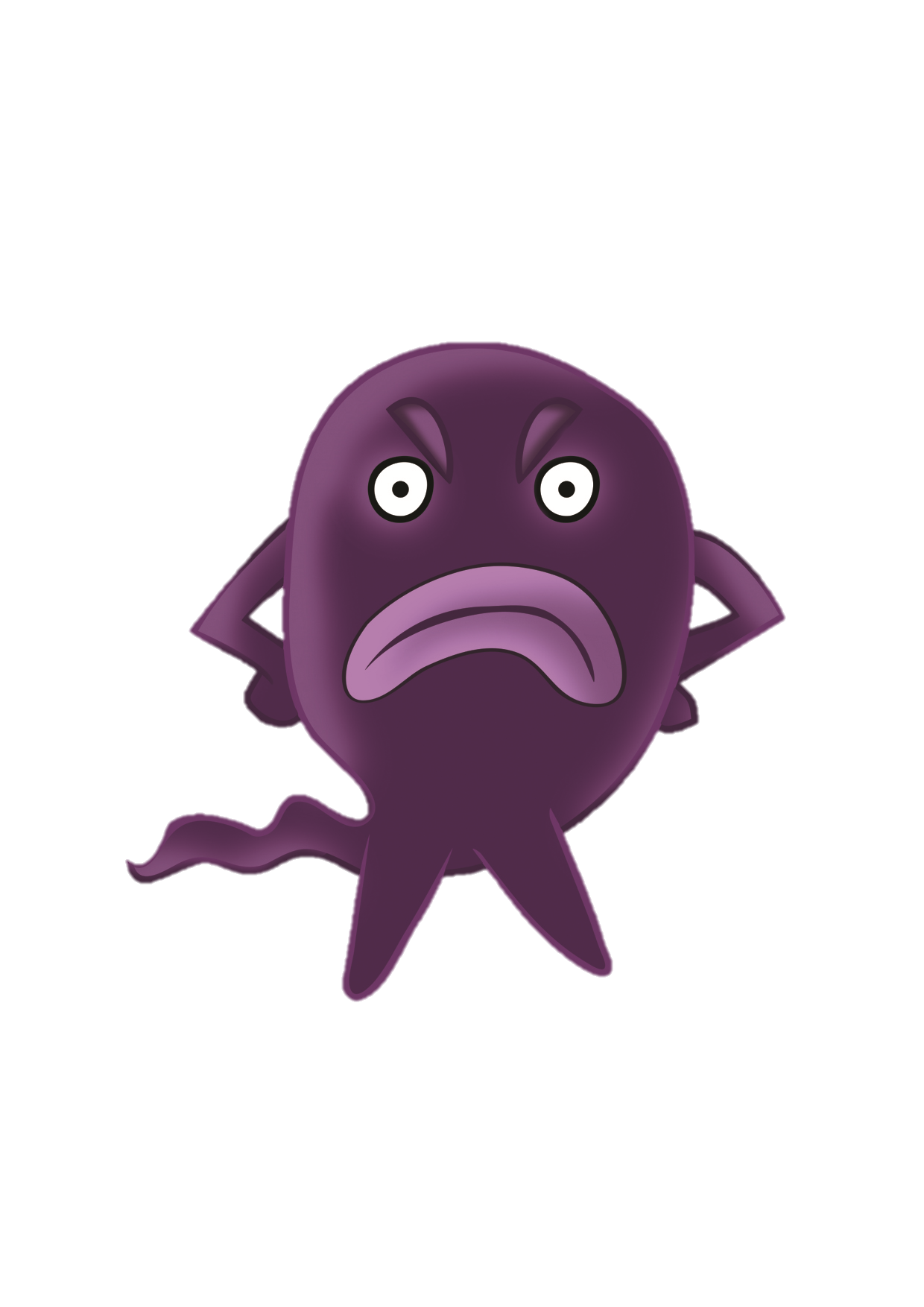 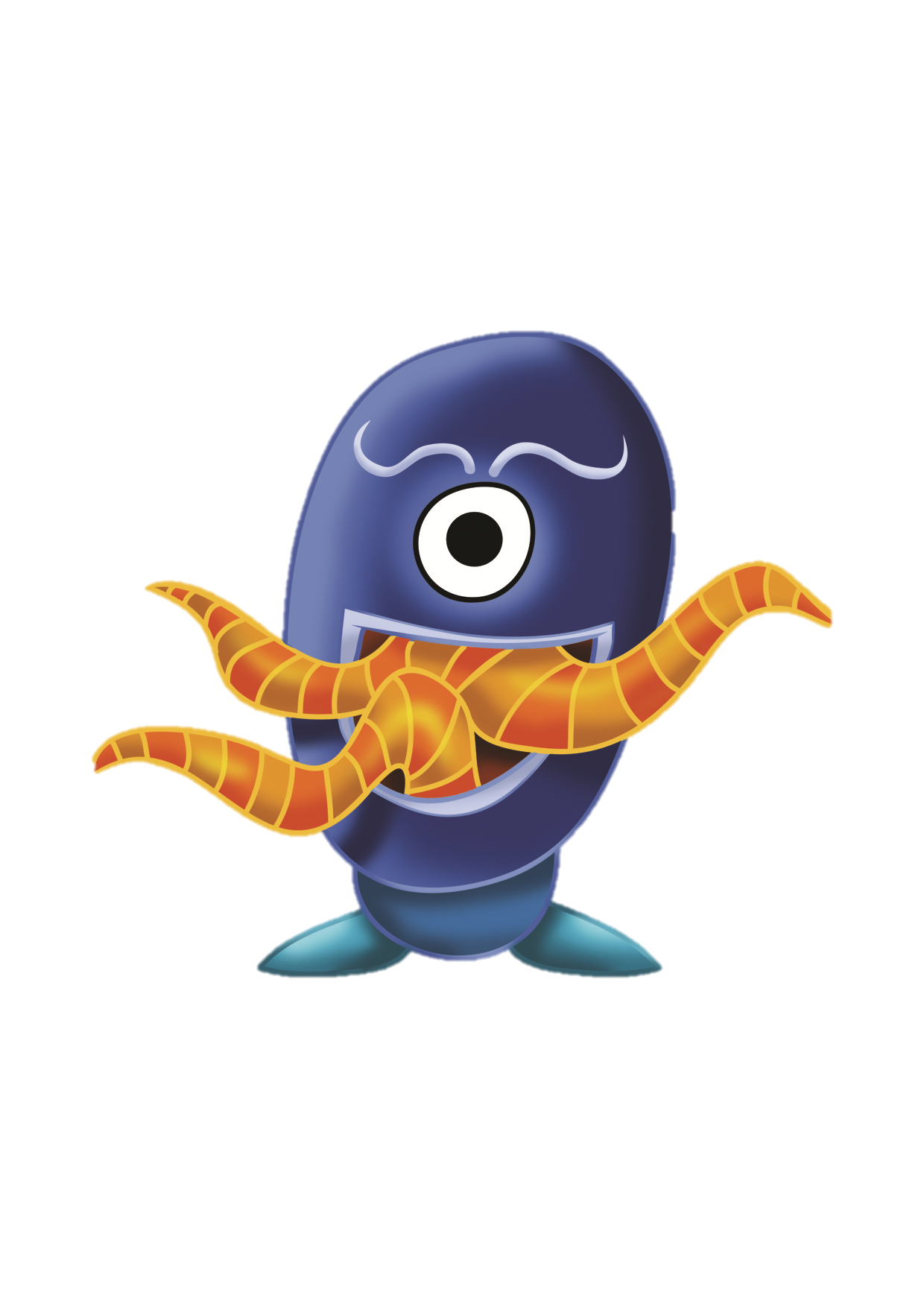 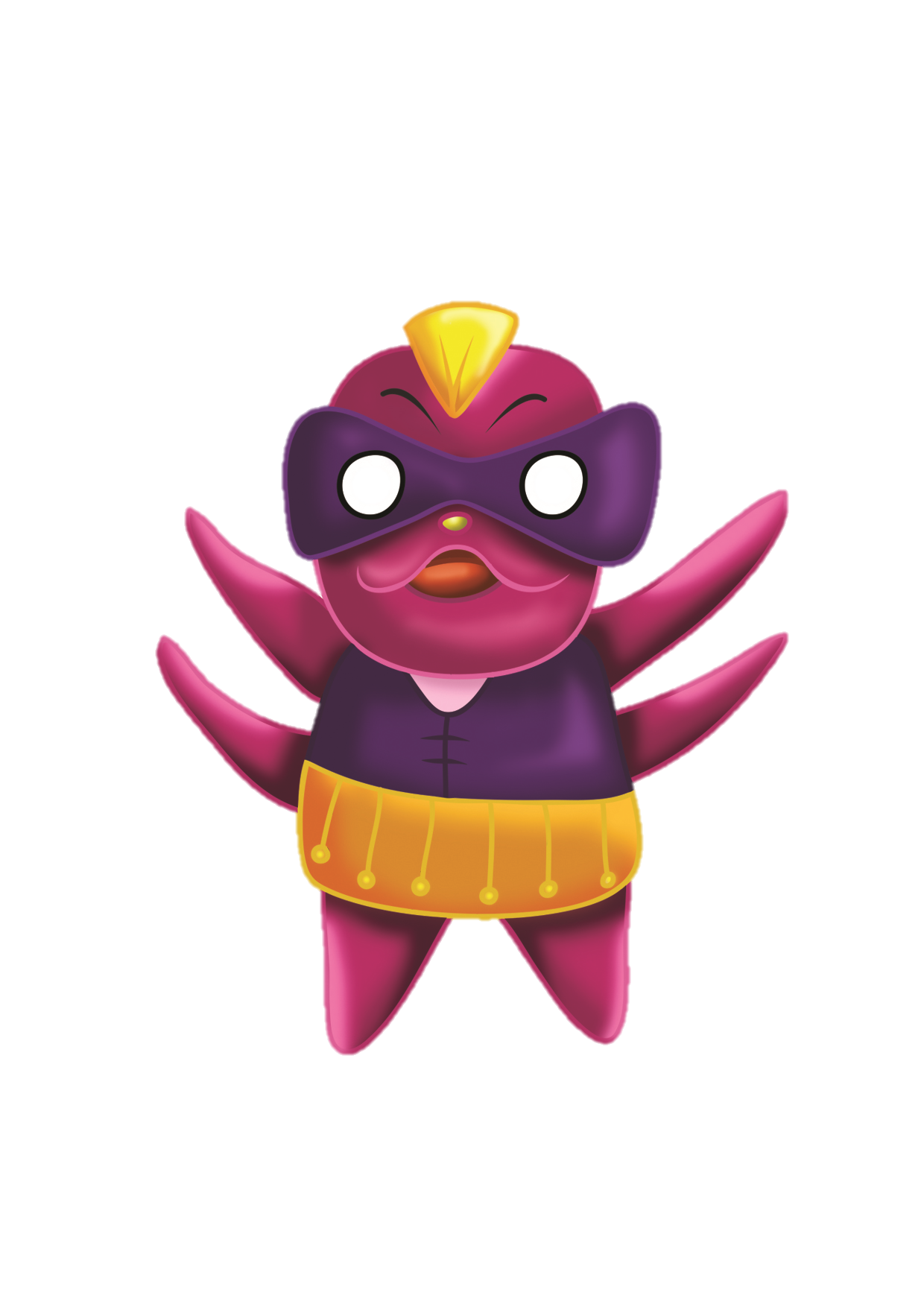 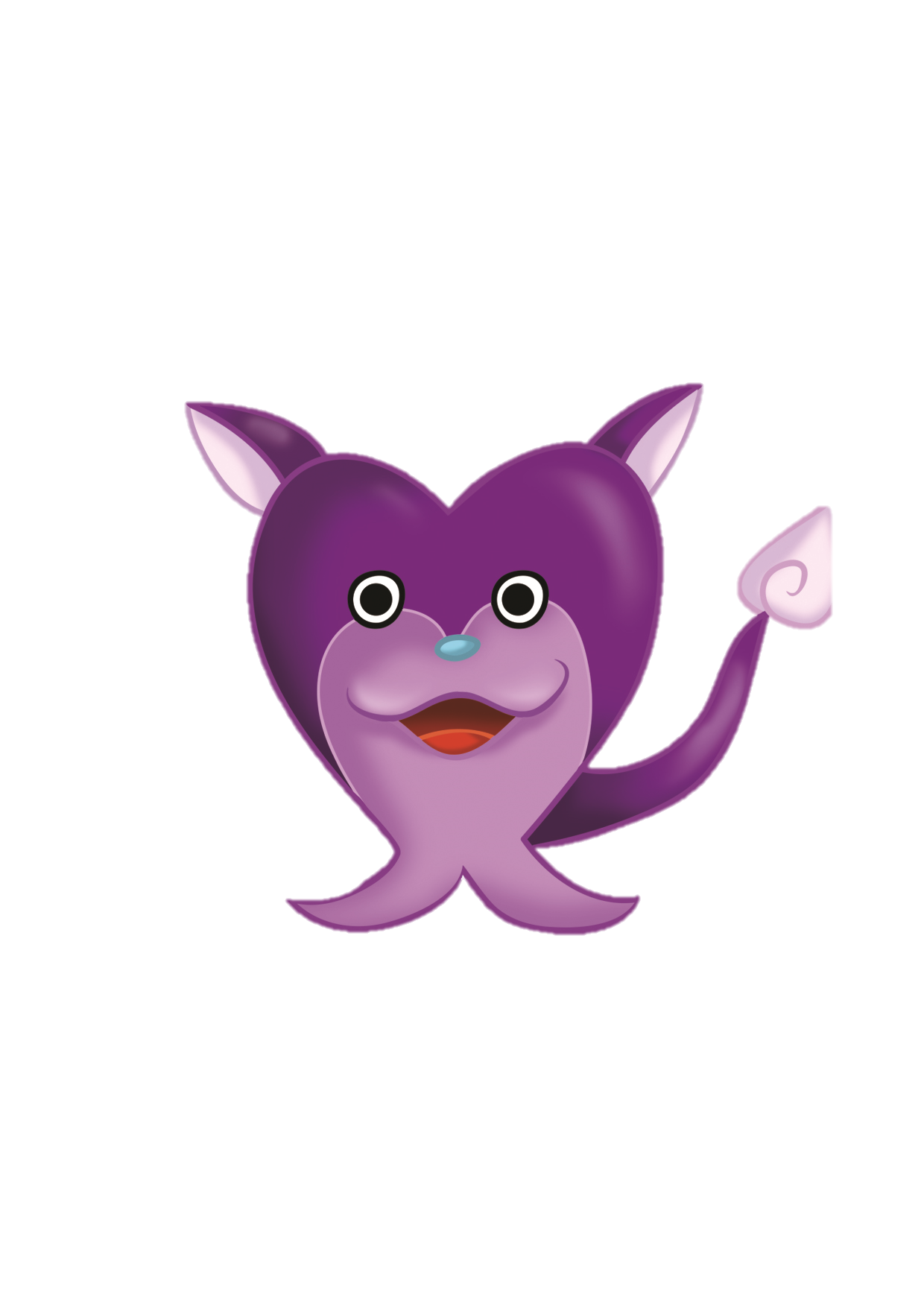